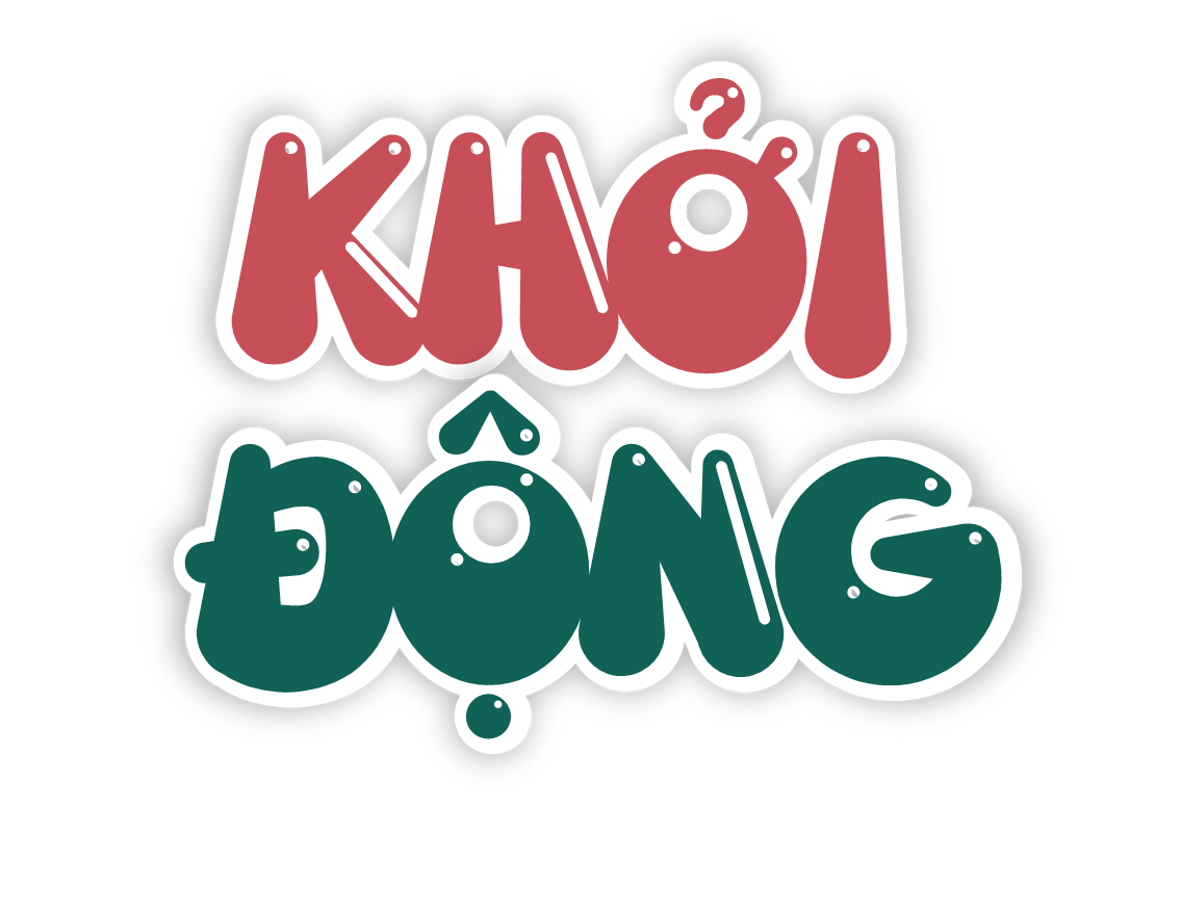 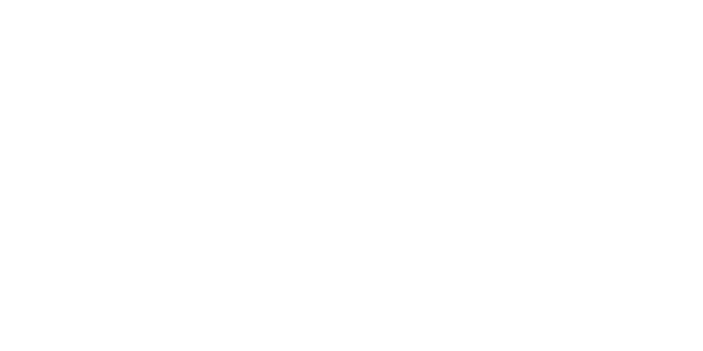 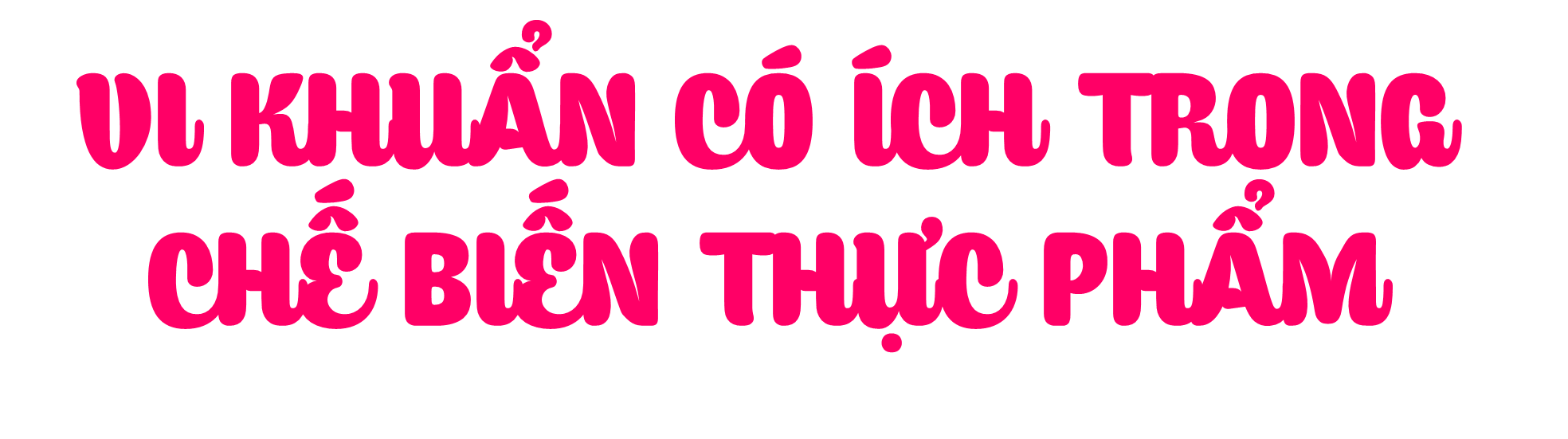 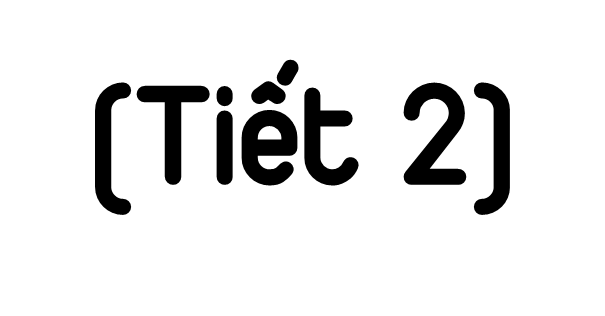 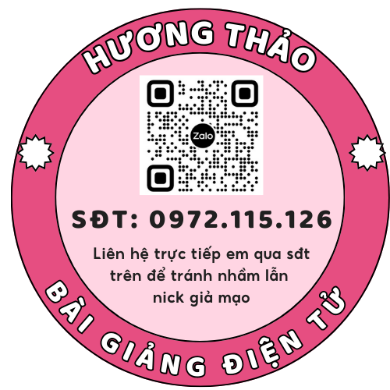 [Speaker Notes: Ngoài việc giúp muối chua rau củ quả, vi khuẩn lactic còn giúp chúng ta tạo ra một món ăn ngon, bổ dưỡng mà nhiều người yêu thích – Đó là sữa chua.]
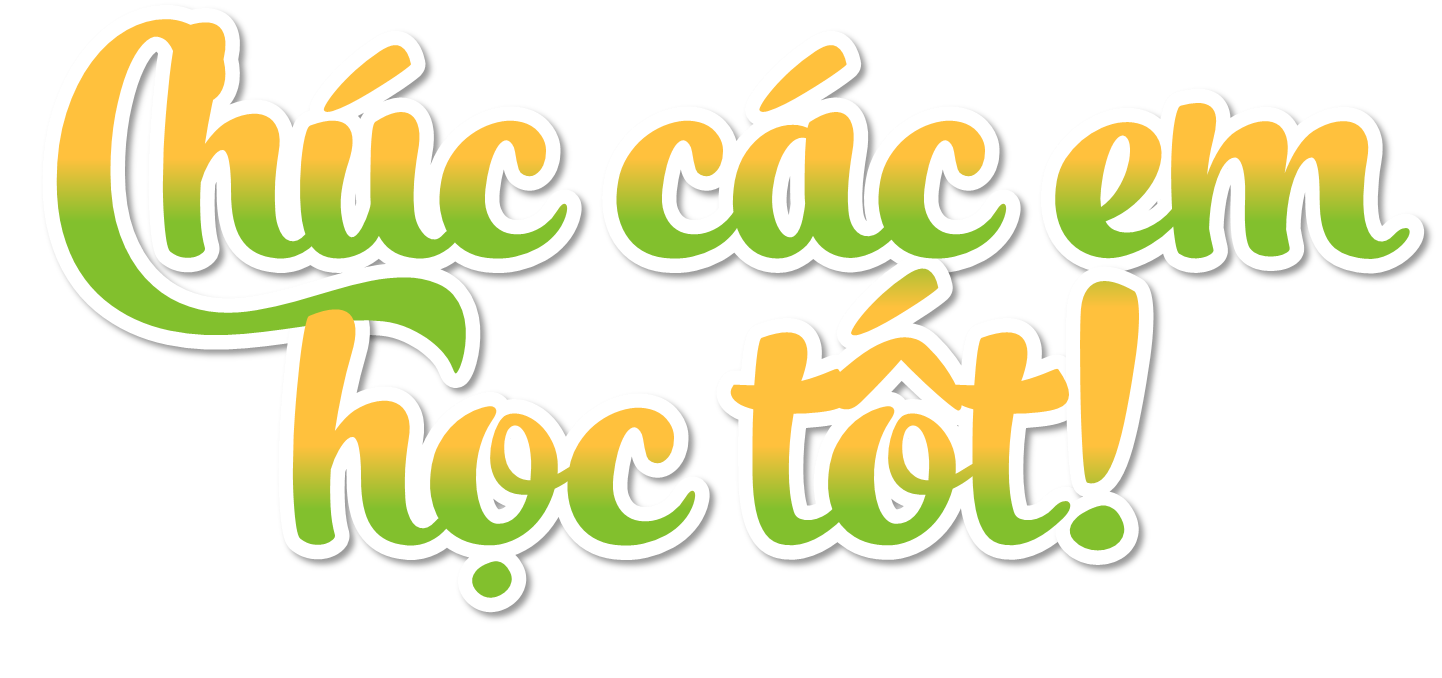